Currency Transaction Report
Previous editions will not be accepted after September, 2011.
Please type or print.
(Complete all parts that apply--See Instructions)
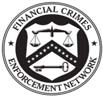 FINCEN Form 104
(March 2011)
Department of the Treasury  FinCEN
OMB No. 1506-0004
1	Check all box(es) that apply:	a
Amends prior report	b	Multiple persons
c
Multiple transactions
Person(s) Involved in Transaction(s)
Part I
Section A--Person(s) on Whose Behalf Transaction(s) Is Conducted
2 Individual’s last name or entity’s name
3 First name
4 Middle initial
5 Doing business as (DBA)
6 SSN or EIN
7 Address (number, street, and apt. or suite no.)
8 Date of birth
____/____/_______  MM	DD  YYYY
10 State
11 ZIP code
12 Country code
9 City
13 Occupation, profession, or business
(if not U.S.)
14 If an individual, describe method used to verify identity:
a	Driver’s license/State I.D.	b	Passport	c	Alien registration
d
Other	e Issued by:	 	    f Number:
Section B--Individual(s) Conducting Transaction(s) (if other than above).
If Section B is left blank or incomplete, check the box(es) below to indicate the reason(s)
a	Armored Car Service      b	Mail Deposit or Shipment      c	Night Deposit or Automated Teller Machine
15 Individual’s last name
d
Multiple Transactions	e
Conducted On Own Behalf
16 First name
17   Middle initial
19 SSN
18 Address (number, street, and apt. or suite no.)
24 Date of birth
21 State
22 ZIP code
20 City
23 Country code
____/____/_______  MM	DD  YYYY
(If not U.S.)
25 If an individual, describe method used to verify identity: a

d	Other    	   e  Issued by:
Driver’s license/State I.D.     b	Passport	c	Alien registration

 	    f Number:
Amount and Type of Transaction(s). Check all boxes that apply.
Part II
28 Date of transaction
____/____/_______  MM	DD  YYYY
0 .00
27	Total cash out $ 	0 .00
26	Total cash in $
26a    Foreign cash in 	0 .00
(see instructions, page 4)
27a   Foreign cash out   	0 .00
(see instructions, page 4)
29
Foreign Country
30	Wire Transfer(s)

33	Currency Exchange(s)

36	Other (specify)
31
34
Negotiable Instrument(s) Purchased
Deposit(s)/Withdrawal(s)
32
Negotiable Instrument(s) Cashed
35
Account Number(s) Affected (if any):
Financial Institution Where Transaction(s) Takes Place
Part III
Enter Regulator or BSA  Examiner code number  (see instructions)
37 Name of financial institution
39 EIN or SSN
38 Address (number, street, and apt. or suite no.)
41 State  42 ZIP code
43 Routing (MICR) number
40 City
46 Date of signature
____/____/_______
44 Title of approving official
45 Signature of approving official
Sign  Here
MM	DD     YYYY
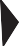 49 Telephone number
47 Type or print preparer’s name
48 Type or print name of person to contact
(	)
FinCEN Form 104 (Rev. 03-2011)
For Paperwork Reduction Act Notice, see page 4.
Cat. No. 37683N
FinCEN Form 104 (Ef. 03-2011)
Page 2
Multiple Persons
Complete applicable parts below if box 1b on page 1 is checked
Person(s) Involved in T ransaction(s)
Part I
Section A--Person(s) on Whose Behalf Transaction(s) Is Conducted
2 Individual’s last name or entity’s name
3 First name
4 Middle initial
5 Doing business as (DBA)
6 SSN or EIN
7 Address (number, street, and apt. or suite no.)
8 Date of birth
____/____/_______  MM	DD YYYY
12 Country code  (if not U.S.)
13 Occupation, profession, or business
9 City
10 State
11 ZIP code
14 If an individual, describe method used to verify identity:
a
Driver’s license/State I.D.  b	Passport
c
Alien registration
d	Other   		e  Issued by:

Section B--Individual(s) Conducting Transaction(s) (if other than above).
f   Number:
15 Individual’s last name
17 Middle initial
16 First name
19 SSN
18 Address (number, street, and apt. or suite no.)
24 Date of birth
20 City
21 State
22 ZIP code
23 Country code  (if not U.S.)
____/____/_______  MM	DD YYYY
25 If an individual, describe method used to verify identity:
a
Driver’s license/State I.D.    b	Passport	c	Alien registration

 	  f Number:
Other   	     e  Issued by:
d
Person(s) Involved in T ransaction(s)
Part I
Section A--Person(s) on Whose Behalf Transaction(s) Is Conducted
2 Individual’s last name or entity’s name
3 First name
4 Middle initial
5 Doing business as (DBA)
6 SSN or EIN
7 Address (number, street, and apt. or suite no.)
8 Date of birth
____/____/_______  MM	DD YYYY
10 State
11 ZIP code
12 Country code  (if not U.S.)
13 Occupation, profession, or business
9 City
14 If an individual, describe method used to verify identity:
a	Driver’s license/State I.D.	b	Passport     c	Alien registration
d
Other	e Issued by:	 	    f   Number:
Section B--Individual(s) Conducting Transaction(s) (if other than above).
15 Individual’s last name
17 Middle initial
16 First name
19 SSN
18 Address (number, street, and apt. or suite no.)
24 Date of birth
21 State
22 ZIP code
20 City
23 Country code  (if not U.S.)
____/____/_______  MM	DD YYYY
25 If an individual, describe method used to verify identity:
a	Driver’s license/State I.D.	b	Passport     c	Alien registration
e Issued by:	f   Number:
d	Other
Page 3
FinCEN Form 104 (Eff. 03-2011)
Suspicious Transactions
document(s). Acceptable forms of identification include
driver’s  license,  military  and  military/dependent
identification cards, passport, state issued identification  card, cedular card (foreign), non-resident alien identification  cards, or any other identification document
or documents, which contain name and preferably address  and a photograph and are normally acceptable by financial  institutions as a means of identification when cashing checks  for persons other than established customers.
PART I - Person(s) Involved in Transaction(s)
This Currency Transaction Report (CTR) should NOT be  filed for suspicious transactions involving $10,000 or less  in currency OR to note that a transaction of more than
$10,000 is suspicious.  Any suspicious or unusual activity
should be reported by a financial institution in the manner  prescribed by its appropriate federal regulator or BSA  examiner. (See the instructions for Item 37). If a transaction  is suspicious and in excess of $10,000 in currency, then  both a CTR and the appropriate Suspicious Activity Report  form must be filed.
Section A must be completed.  If an individual conducts a  transaction on his own behalf, complete Section A and  leave Section “B” BLANK. If an individual conducts a  transaction on his own behalf and on behalf of another  person(s), complete Section “A” for each person and leave  Section “B” BLANK. If an individual conducts a  transaction on behalf of another person(s), complete Section  “B” for the individual conducting the transaction, and  complete Section “A” for each person on whose behalf the  transaction is conducted of whom the financial institution  has knowledge.
Acceptable identification information obtained previously  and maintained in the financial institution’s records may be  used. For example, if documents verifying an individual’s  identity were examined and recorded on a signature card  when an account was opened, the financial institution may  rely on that information. In completing the CTR, the  financial institution must indicate on the form the method,  type, and number of the identification. Statements such as  “known customer” or “signature card on file” are not  sufficient for form completion.
In situations involving suspicious transactions requiring  immediate attention, such as when a reportable transaction  is ongoing, the fianacial institution shall immediately notify,  by telephone, appropriate law enforcement and regulatory  authorities in addition to filing a timely suspicious activity  report.
Section A. Person(s) on Whose Behalf Transaction(s)  Is Conducted. See instructions above.
Items 2, 3, and 4. Individual/Organization Name. If  the person on whose behalf the transaction(s) is conducted  is an individual, put his/her last name in Item 2, first name  in Item 3, and middle initial in Item 4. If there is no  middle initial, leave item 4 BLANK. If the transaction is  conducted on behalf of an entity, enter the name in Item 2  and leave Items 3 and 4 BLANK.
General Instructions
Penalties. Civil and criminal penalties are provided for  failure to file a CTR or to supply information or for filing a  false or fraudulent CTR. See 31 U.S.C. 5321, 5322 and  5324.
Who Must File. Each financial institution (other than a  casino, which instead must file FinCEN Form 103, and the
U.S. Postal Service for which there are separate rules) must  file FinCEN Form 104 (CTR) for each deposit, withdrawal,  exchange of currency, or other payment or transfer, by,  through, or to the financial institution which involves a  transaction in currency of more than $10,000. Multiple  transactions must be treated as a single transaction if the  financial institution has knowledge that (1) they are by or  on behalf of the same person, and (2) they result in either  currency received (Cash In) or currency disbursed (Cash  Out) by the financial institution totaling more than $10,000  during any one business day. For a bank, a business day is  the day on which transactions are routinely posted to  customers’ accounts, as normally communicated to  depository customers.  For all other financial institutions,  a business day is a calendar day.
Item 5. Doing Business As (DBA). If the financial  institution has knowledge of a separate “doing business  as” name, enter it in Item 5. For example, if Smith  Enterprise is doing business as MJ’s Pizza, enter “MJ’s  Pizza” in item 5.
For purposes of this CTR, the terms below have the  following meanings:
Currency. The coin and paper money of the United States  or any other country, which is circulated and customarily  used and accepted as money.
Item 6. SSN or EIN. Enter the Social Security Number  (SSN) or Individual Taxpayer Identification Number (ITIN)  or Employer Identification Number (EIN) of the person or  entity identified in Item 2. If none, leave blank.
Person. An individual, corporation, partnership, trust or  estate, joint stock company, association, syndicate, joint  venture or other unincorporated organization or group.
Organization.   Entity other than an individual.
Items 7, 9, 10, 11, and 12. Address. Enter the permanent  address including ZIP Code of the person identified in Item
2. Use the U.S. Postal Service’s two letter state abbreviation
code. A P. O. Box should not be used by itself, and may  only be used if there is no street address.  If a P. O. Box is  used, the name of the apartment or suite number, road or  route number where the person resides must also be provided.  If the address is outside the U.S., provide the street address,  city, province or state, postal code (if known), and the two  letter country code. For country code list go to  www.fincen.gov/reg_bsaforms.html or telephone 800-949-  2732 and select option number 5. If U.S., leave item 12  blank.
Transaction in Currency. The physical transfer of currency  from one person to another. This does not include a transfer  of funds by means of bank check, bank draft, wire transfer or  other written order that does not involve the physical transfer  of currency.
Generally, financial institutions are defined as banks, other  types of depository institutions, brokers or dealers in  securities, money transmitters, currency exchangers, check  cashers, and issuers and sellers of money orders and traveler’s  checks.  Should you have questions, see the definitions in  31 CFR Chapter X.
Negotiable Instruments. All checks and drafts (including  business, personal, bank, cashier’s and third-party), money  orders, and promissory notes. For purposes of this CTR,  all traveler’s checks shall also be considered negotiable  instruments whether or not they are in bearer form.
When and Where To File. This form should be e-filed  through the Bank Secrecy Act E-filing System. Go to  http: //bsaefiling.fincen.treas.gov/index.jsp to register.  This form is also available for download on the Financial  Crimes Enforcement Network’s Web site at www.fincen.gov,  or may be ordered by calling the IRS Forms Distribution  Center at (800) 829-3676. File this CTR by the 15th  calendar day after the day of the transaction with the:
Foreign exchange rate. If foreign currency is a part of a  currency transaction that requires the completion of a  CTR, use the exchange rate in effect for the business day  of the transaction to compute the amount, in US dollars,  to enter in item 26/27. The source of the exchange rate that  is used will be determined by the reporting institution.
Item 8. Date of Birth. Enter the date of birth. Eight  numerals must be inserted for each date. The first two will  reflect the month, the second two the day, and the last four  the year. A zero (0) should precede any single digit number.  For example, if an individual’s birth date is April 3 1948,  Item 8 should read 04 03 1948.
Enterprise Computing Center - Detroit  ATTN: CTR
P.O. Box  33604  Detroit, MI 48232-5604
Specific Instructions
Because of the limited space on the front and back of the  CTR, it may be necessary to submit additional information  on attached sheets. Submit this additional information on  plain paper attached to the CTR. Be sure to put the  individual’s or entity’s name and identifying number (items  2, 3, 4, and 6 of the CTR) on any additional sheets so that  if it becomes separated, it may be associated with the CTR.
Item 13. Occupation, profession, or business. If known,  identify the occupation, profession or business that best  describes the individual or entity in Part I (e.g., attorney,  car dealer, carpenter, doctor, farmer, plumber, truck driver,  etc.). Do not use nondescript terms such as businessman,  merchant, store owner (unless store’s name is provided), or  self employed. If unemployed, or retired are used enter the  regular or former occupation if known.
Keep a copy of each CTR for five years from the date filed.
A financial institution may apply to file the CTRs  electronically. To obtain an application to file  electronically, contact the Bank Secrecy Act E-filing  System. Go to http:  //bsaefiling.fincen.treas.gov/  main.html to register or contact the BSA E-Filing Help  Desk at 1-866-346-9478 (select option # 6) or via email
at BSAEFilingHelp@fincen.gov
Item 1a. Amends Prior Report. If this CTR is being  filed because it amends a report filed previously, check  Item 1a. Complete the form in its entirety (Part I, II,  and III) and include the amended information. Do not  attach a copy of the original.
Item 14. If an Individual, Describe Method Used To  Verify Identity. If an individual conducts the transaction(s)  on his/her own behalf, his/her identity must be verified by  examination of an acceptable document (see General  Instructions). For example, check box a if a driver’s license  is used to verify an individual’s identity, and enter the state  that issued the license and the number in items e and f. If  the transaction is conducted by an individual on behalf of  another individual not present, or on behalf of an entity,  check box “14d” “Other” and enter “NA” on the line  provided.
Multiple Persons. If this transaction is being conducted  by more than one person or on behalf of more than one  person, check Item 1b. Enter information in Part I for one  of the persons and provide information on any other  persons on the back of the CTR.
Identification Requirements. All individuals (except a  employees of armored car services) conducting a reportable  transaction(s) for themselves or for another person, must be  identified by means of an official
Item 1c. Multiple Transactions. If the financial institution  has knowledge that there are multiple transactions, check  Item 1c.
Page 4
FinCEN Form 104 (Eff. 03-2011)
Section B. Individual(s) Conducting Transaction(s)  (if other than above). Financial institutions should enter  as much information as is available. However, there may  be instances in which Items 15-25 may be left BLANK or
incomplete. If Items 15-25 are left BLANK or incomplete,  check one or more of the boxes provided to indicate the  reasons.
If there is a currency exchange, it should be aggregated  separately with each of the Cash In and Cash Out totals.
purchase “foreign currency.” If multiple (more than one)  foreign currencies are involved in the transaction, enter the  amount of the largest foreign currency transaction in item  26a or 27a and that currency’ s country-code of origin in  item 29. Then check box 36 and enter the additional  foreign currencies amount(s) and country-code(s) of origin  in the space provided.
Example 1: A person deposits $11,000 in currency to his  savings account and withdraws $3,000 in currency from  his checking account. The CTR should be completed as  follows:
Cash In $11,000 and no entry for Cash Out. This is
Example: If there are multiple transactions that, if only  when aggregated, the financial institution has knowledge  the transactions exceed the reporting threshold, and therefore,  did not identify the transactor(s), check boxd for Multiple  Transactions.
because the $3,000 transaction does not meet the reporting   PART III - Financial Institution Where Transaction(s)
threshold.	Take Place
Example 2: A person deposits $11,000 in currency to his  savings account and withdraws $12,000 in currency from  his checking account. The CTR should be completed as  follows:
Cash In $11,000, Cash Out $12,000. This is because  there are two reportable transactions. However, one CTR  may be filed to reflect both.
Item 37. Name of Financial Institution and Identity of  Regulator or BSA Examiner. Enter the financial  institution’s full legal name and identify the regulator or  BSA examiner, using the following codes:

Regulator	or	BSA	Examiner  CODE
Comptroller of the Currency (OCC).........................1  Federal Deposit Insurance Corporation (FDIC)...........2
Federal Reserve System (FRS)................................3
Office of Thrift Supervision (OTS)...........................4  National Credit Union  Administration (NCUA)..........5
Securities and Exchange Commission (SEC).............6  Internal Revenue Service (IRS)................................7
U.S. Postal Service (USPS)....................................8
Commodity Futures Trading Commission (CFTC).....9  State Regulator .....................................................10
Items 15, 16, and 17. Individual’s Name. Complete  these items if an individual conducts a transaction(s) on  behalf of another person. For example, if John Doe, an  employee of XY Grocery Store, makes a deposit to the  store’s account, XY Grocery Store should be identified in  Section A and John Doe should be identified in section B.
Example 3: A person deposits $6,000 in currency to his  savings account and withdraws $4,000 in currency from  his checking account. Further, he presents $5,000 in
Items 18, 20, 21, 22, and 23. Address. Enter the permanent  street address including ZIP Code of the individual. (See
currency to be exchanged for the equivalent in Euros’. The
the instructions for Items 7 and 9 through 12.) Enter country CTR should be completed as follows:
code if not U.S. (Reference item 12).
Cash In $11,000 and no entry for Cash Out. This is
because in determining whether the transactions are  reportable, the currency exchange is aggregated with each
Item 19. SSN/ITIN. If the individual has a Social Security  Number, or Individual  Taxpayer Indentifcation Number ,
of the Cash In and Cash Out amounts. The result is a
enter it in Item 19. If the individual does not have an SSN/   reportable $11,000 Cash In transaction. The total Cash
Items 38, 40, 41, and 42. Address. Enter the street  address, city, state, and ZIP Code of the financial institution  where the transaction occurred. If there are multiple  transactions, provide information of the office or branch  where any one of the transactions has occurred.
ITIN, enter NONE.
Out amount is $9,000, which does not meet the reporting  threshold. Therefore, it is not entered on the CTR.
Item 24. Date of Birth. Enter the individual’ s date of  birth. (See the instructions for Item 8.)
Example 4: A person deposits $6,000 in currency to his  savings account and withdraws $7,000 in currency from  his checking account. Further, he presents $5,000 in  currency to be exchanged for the equivalent in Euros’. The  CTR should be completed as follows:
Cash In $11,000, Cash Out $12,000. This is because in  determining whether the transactions are reportable, the  currency exchange is aggregated with each of the Cash In  and Cash Out amounts. In this example, each of the Cash  In and Cash Out totals exceed $10,000 and must be reflected  on the CTR.
Item 25. If an Individual, Describe Method Used To  Verify Identity. Enter the method used to identify the  individual’s identity. (See General Instructions and the  instructions for Item 14.)
Item 39. EIN or SSN. Enter the financial institution’ s  EIN. If the financial institution does not have an EIN, enter  the SSN of the financial institution’ s principal owner.
Item 43. Routing (MICR) Number. If a depository  institution, enter the routing (Magnetic Ink Character  Recognition (MICR)) number .
PART II - Amount and Type of Transaction(s)  Complete Part II to identify the type of transaction(s) and  the amount(s) involved.
SIGNATURE
Items 26 and 27. Total Cash In/Total Cash Out. In the  spaces provided, enter the total amount of currency received  (Total Cash In) or total currency disbursed (T otal Cash  Out) by the financial institution. If foreign currency is  exchanged, use the U.S. dollar equivalent on the day of the  transaction (See “Foreign exchange rates”), and complete  item 26a or 27a, whichever is appropriate.
Items 30-33.  Check the appropriate item(s) to identify the  following type of transaction(s):
Wire Transfer(s)
Negotiable Instrument(s) Purchased
Negotiable Instrument(s) Cashed
Currency Exchange(s)
Items 44 and 45. Title and signature of Approving  Official. The official who reviews and approves the CTR  must indicate his/her title and sign the CTR.
Item 46. Date of Signature. The approving official must  enter the date the CTR is signed. (See the instructions for  Item 8.)
If less than a full dollar amount is involved, increase that  figure to the next highest dolla.r For example, if the currency  totals $20,000.05, show the total as $20,001.00.
Item 34. Deposits/Withdrawals. Check this item to  identify deposits to or withdrawals from accounts, e.g.  demand deposit accounts, savings accounts, time deposits,  mutual fund accounts, or any other account held at the  financial institution. Enter the account number(s) in Item  35.
Item 47. Preparer’s Name. Type or print the full name of  the individual preparing the CTR. The preparer and the  approving official may not necessarily be the same  individual.
Items 26a and 27a. Foreign cash in/Foreign cash out. If  foreign currency is exchanged, enter the amount of foreign  currency (Do not convert to U.S. dollars) in items 26a and  27a. Report country of origin in item 29.
Items 48 and 49. Contact Person/Telephone Number.  Type or print the name and telephone number of an  individual to contact concerning questions about the CTR.
Item 35. Account Numbers Affected (if any).  Enter the  account numbers of any accounts affected by the transactions  that are maintained at the financial institution conducting  the transaction(s).
Item 28. Date of Transaction. Insert eight numerals for  each date. (See instructions for Item 8.)
Paperwork Reduction Act Notice. The requested information  is useful in criminal, tax, and regulatory investigations and  proceedings. Financial institutions are required to provide  the information under 31 U.S.C. 5313 and 31 CFR Chapter X,
commonly referred to as the Bank Secrecy Act (BSA). The BSA  is administered by the U.S. Department of the Treasury’s  Financial Crimes Enforcement Network (FinCEN).  You are  not required to provide the requested information unless a form  displays a valid OMB control number. The time needed to  complete this form will vary depending on individual  circumstances. The estimated average time is 19 minutes. If you  have comments concerning the accuracy of this time estimate or  suggestions for making this form simpler, you may write to the  Financial Crimes Enforcement Network, P. O. Box 39,  Vienna, VA 22183. Do not send this form to this ofice. Instead,
see When and Where to File in the instructions.
Item 29. Foreign Country. If items 26a and/or 27a are  completed indicating that foreign currency is involved,  check Item 29 and identify the country. If multiple foreign  currencies are involved, check box 36 and identify the  additional country(s) and/or currency(s) involved.
Example 1: If a person cashes a check drawn on an  account held at the financial institution, the CTR should  be completed as follows:
Indicate negotiable instrument(s) cashed and provide the  account number of the check.
Determining Whether Transactions Meet the  Reporting Threshold.
If the transaction does not afect an account, make no entry.
Example 2: A person cashes a check drawn on another  financial institution. In this instance, negotiable  instrument(s) cashed would be indicated, but no account at  the financial institution has been affected. Therefore, Item  35 should be left BLANK.
Only cash transactions that, if alone or when aggregated,  exceed $10,000 should be reported on the CTR.  Transactions shall not be offset against one another.
If there are both Cash In and Cash Out transactions that are  reportable, the amounts should be considered separately  and not aggregated. However, they may be reported on a  single CTR.
Item 36. Other (specify).  If a transaction is not identified  in Items 30-34, check Item 36 and provide an additional  description. For example, a person presents a check to